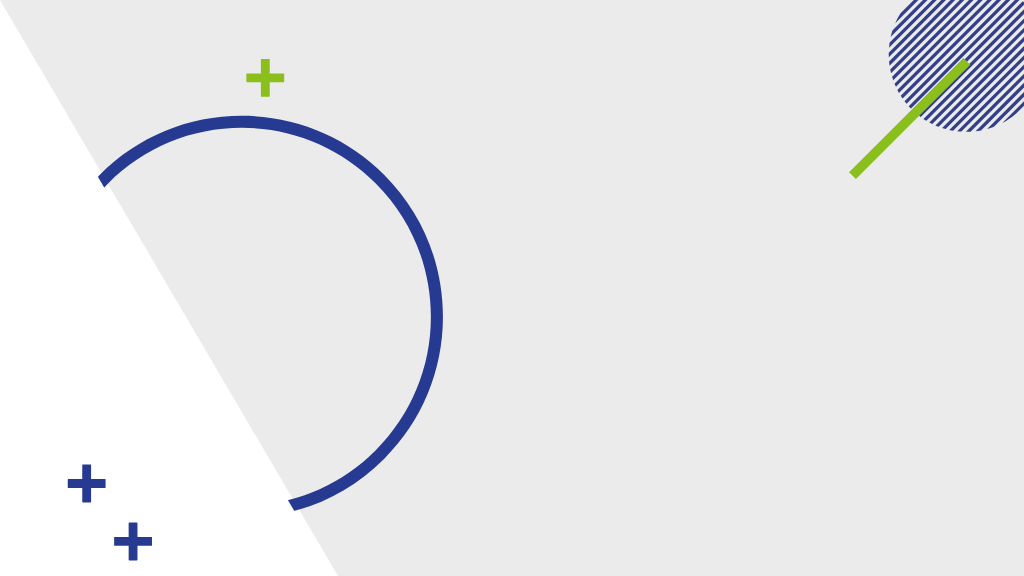 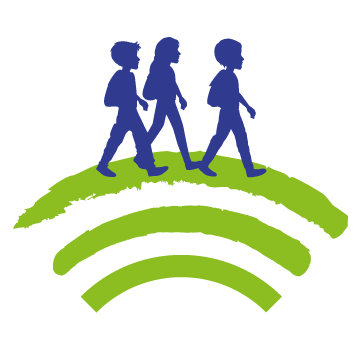 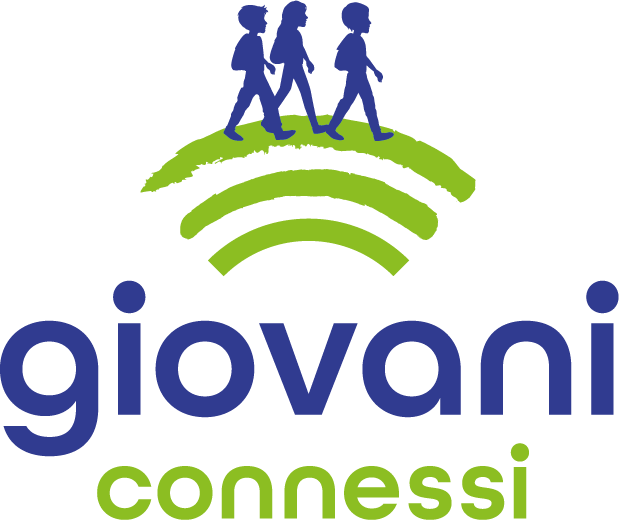 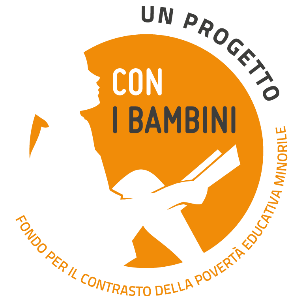 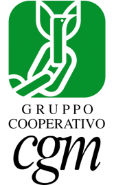 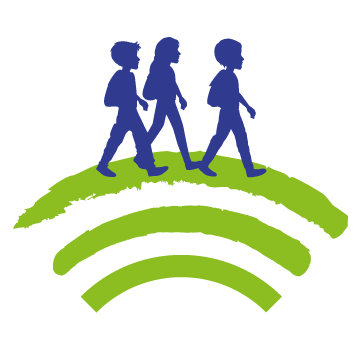 POVERTÀ EDUCATIVA
Giovani Connessi
«Giovani Connessi» è un progetto multi-regionale il cui filo rosso è il digital device - non conoscenza ed inconsapevolezza - di minori, famiglie e comunità educante -  un’incapacità che allontana dai diritti e dalle opportunità di crescita
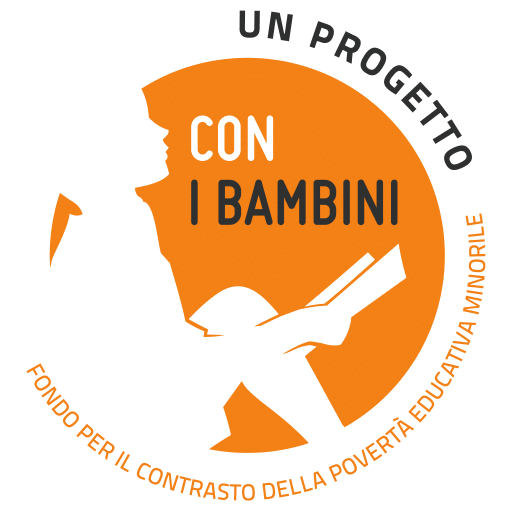 Un progetto selezionato da Con i Bambini nell’ambito del Fondo per il contrasto della  povertà educativa minorile.
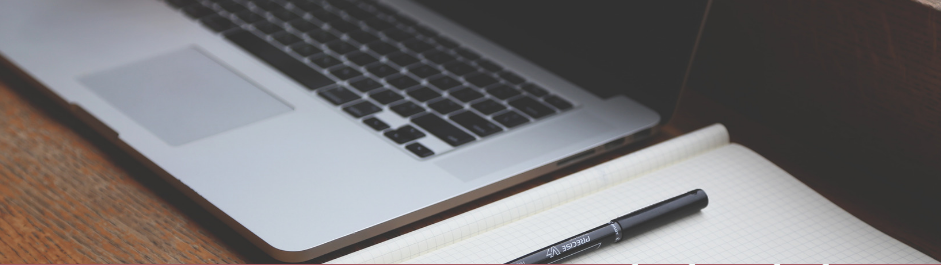 POVERTÀ EDUCATIVA
OBIETTIVI GENERALI
Rendere i giovani protagonisti del proprio futuro con la partecipazione e l’ascolto, grazie al digitale: 
promuovere il benessere, favorire la motivazione allo studio, prevenire, sensibilizzare alle differenze,
promuovere l’inclusione.
OBIETTIVO SPECIFICO
Contrastare la dispersione scolastica
Avvicinare i giovani e la comunità educante al digitale
Promuovere il contatto con il proprio territorio
Sperimentare strategie innovative per prevenire l’abuso degli strumenti digitali
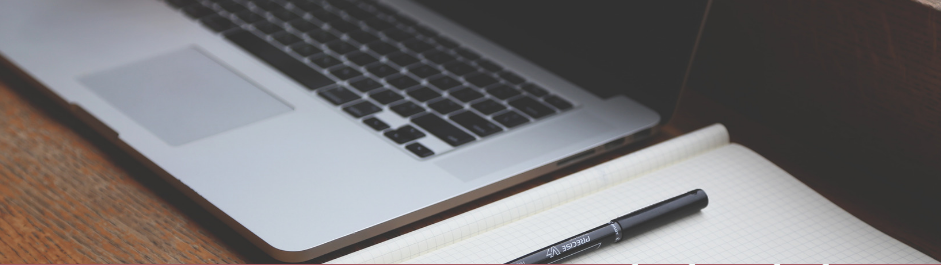 POVERTÀ EDUCATIVA
LE ATTIVITA’
Media Education: 
Spazi digitali: spazi 
Cultura Classica e Cultura Digitale 
Smart city e spazi di Quartiere 
Peer Education 
Giovani e Cittadinanza 
Summer School 
Ritiri Sociali
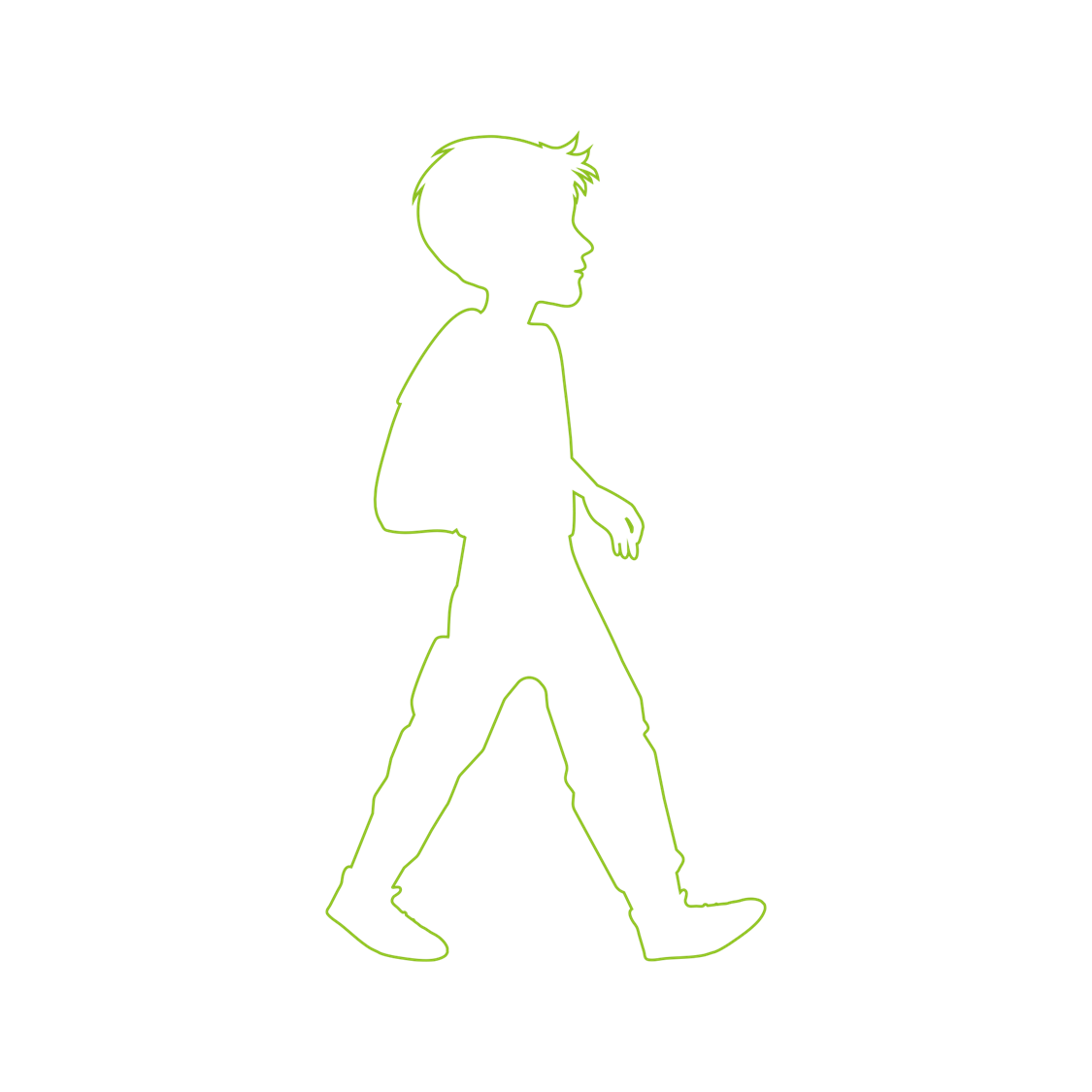 I PARTNER:Il progetto coinvolge 77 partner di cui 39 istituti scolastici
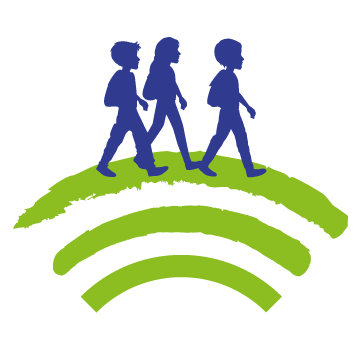 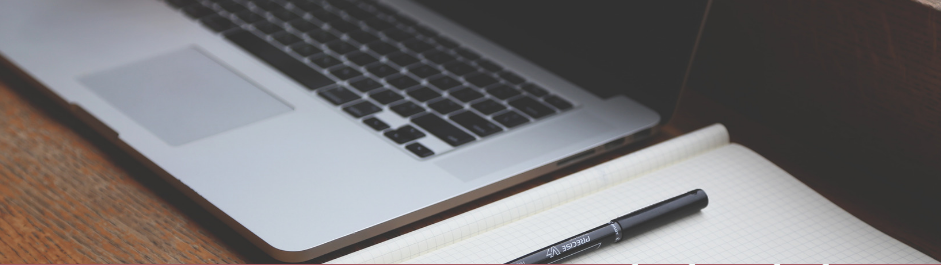 COMUNITÀ EDUCANTE
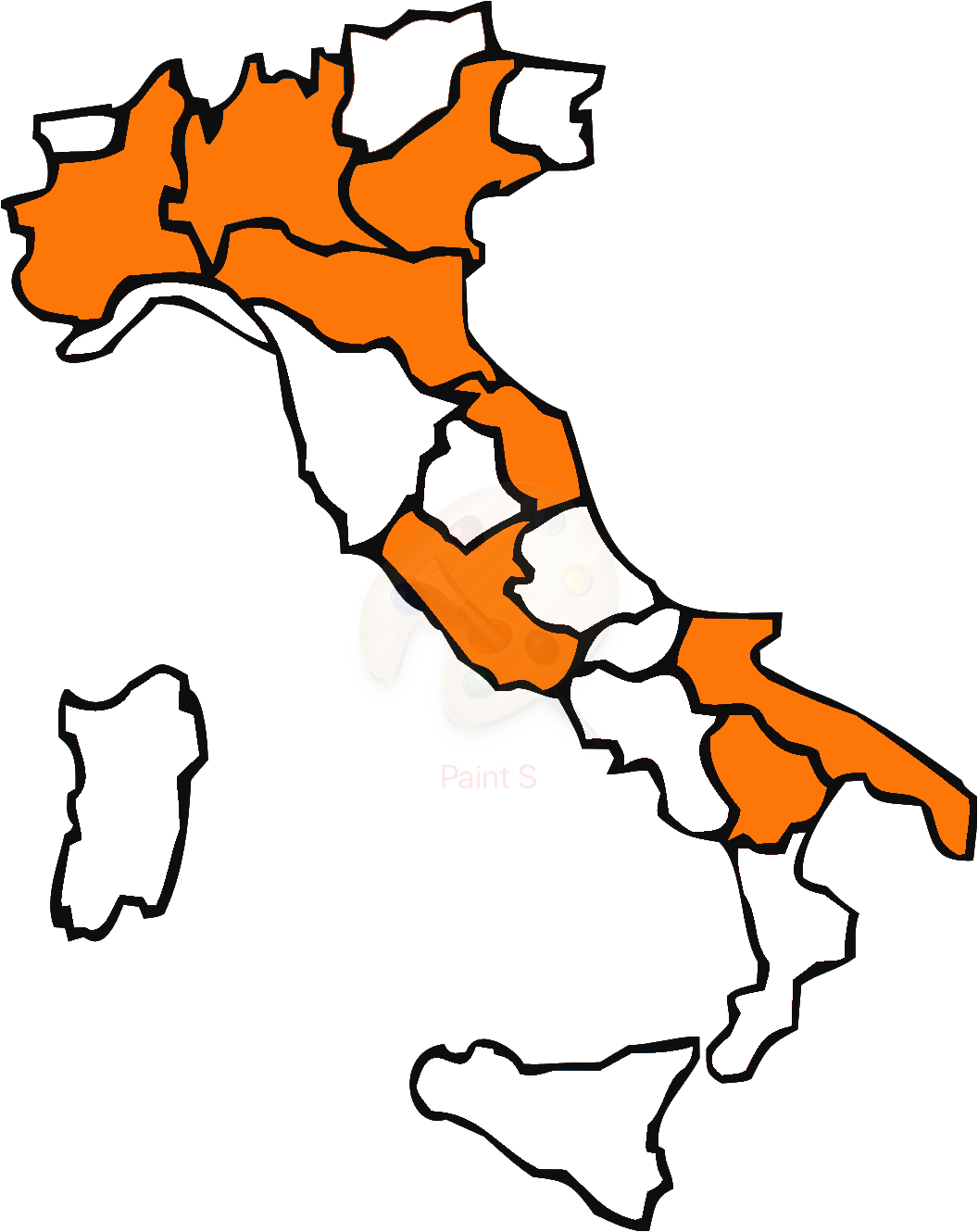 Territori di sperimentazione:

Lombardia (Milano, Monza, Cremona)
Piemonte (Torino)
Emilia Romagna (Piacenza, Reggio Emilia)
Lazio (Gaeta)
Basilicata (Matera)
Veneto (Treviso)
Marche (Fano, Camerino)
Puglia (Galatina)
Canali di comunicazione online
Social Networks
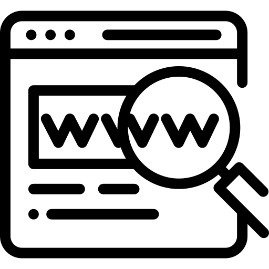 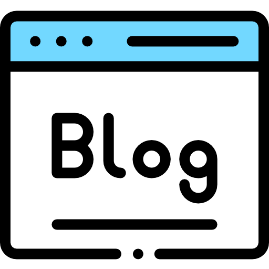 Social networks dei Partner di progetto per rilancio e risonanza
https://percorsiconibambini.it/giovaniconnessi/
Website
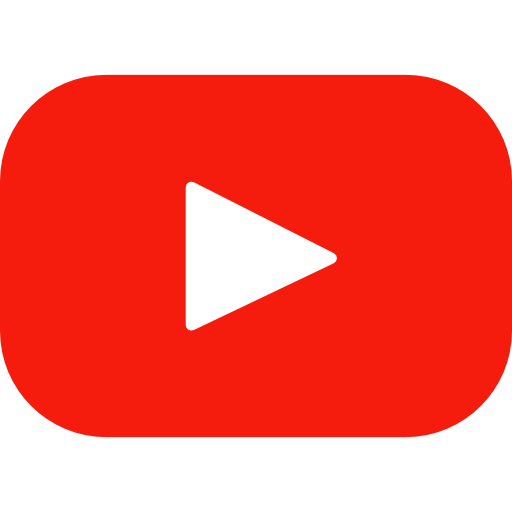 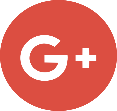 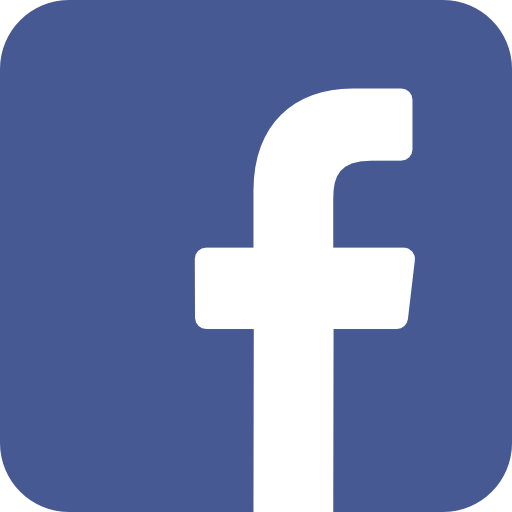 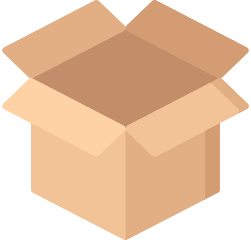 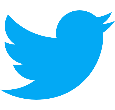 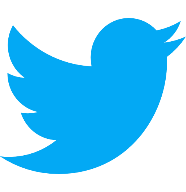 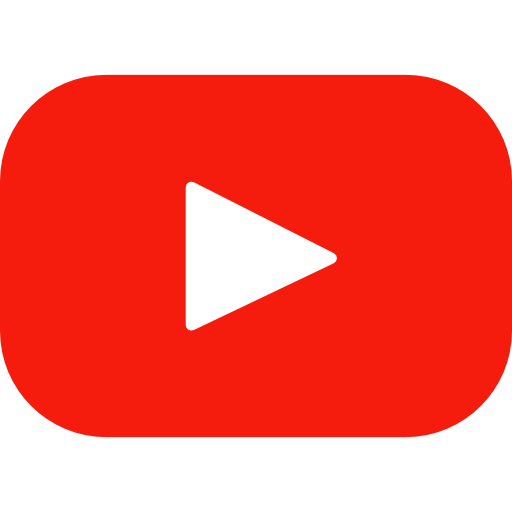 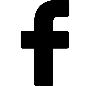 Hashtag: #giovaniconnessi
https://twitter.com/fondazioneacra
https://www.youtube.com/channel/UCiRYIZI4Q2VNOHpPu-siJAQ
www.facebook.com/GiovaniConnessi1
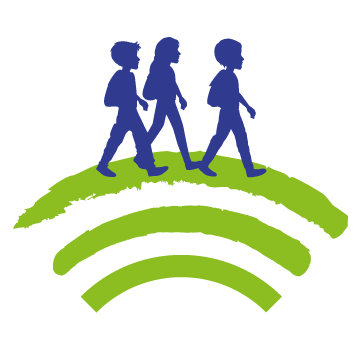 GRAZIE
SABINA.BELLIONE


SABINA.BELLIONE@CGM.COOP


02.36579650 
3428565723


WWW.CGM.COOP
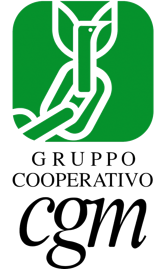 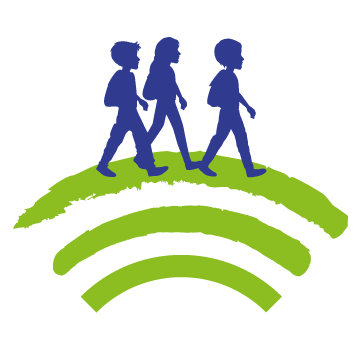